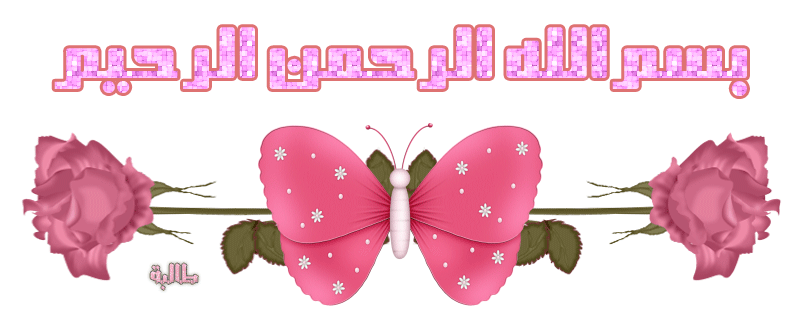 اليوم : الأحد 
التاريخ : 26 / أبريل / 2020م
المادة : التربية الأخلاقية
المعلمة : فاطمة أهلي
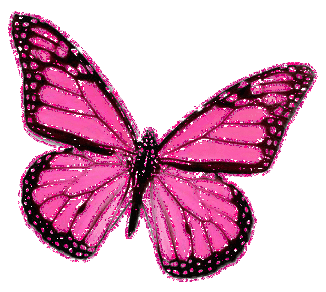 ارشادات للطلاب الأعزاء
1- الجلوس في مكان هادئ و إغلاق المايك .
2- الانتباه الجيد للمعلمة و المشاركة .
3- بعد الحصة الدخول للبوابة الذكية و الاطلاع على الأنشطة . 
4- عدم التأخير عن الحصة أو الغياب .
5- عند الإنتهاء من الحصة البقاء و الالتزام بالهدوء.
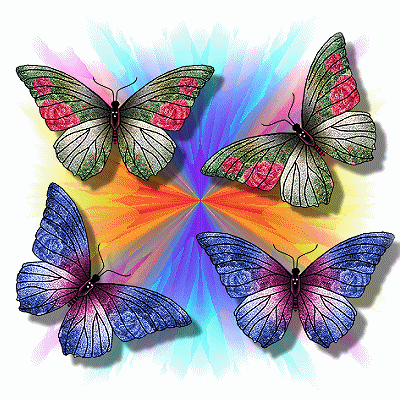 تسجيل الحضور و الغياب
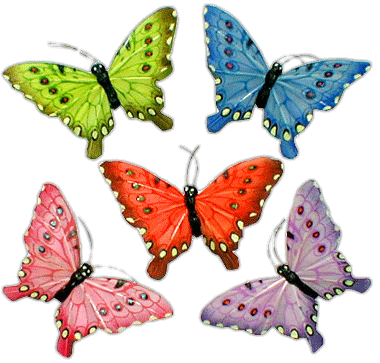 الوحدة الخامسة 
( تقديم المساعدة و إحداث فرق )
الدرس الخامس
( اللمسات الأخيرة )
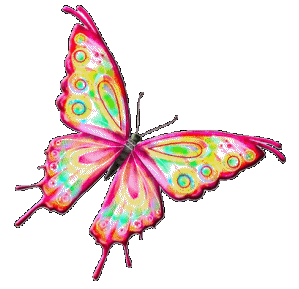 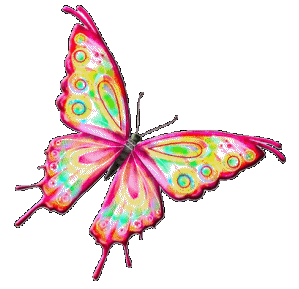 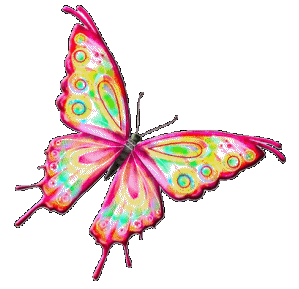 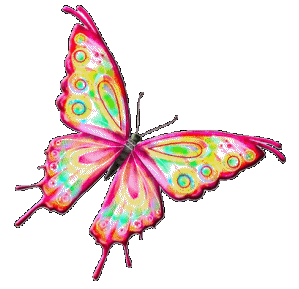 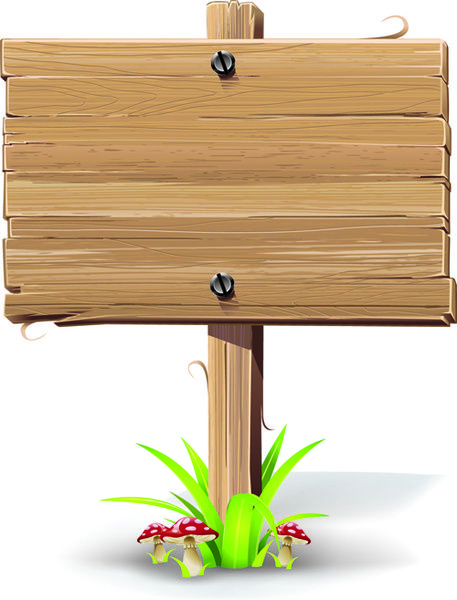 نواتج التعلم
1–  تقديم مساهمة إيجابية و دعم الآخرين و الأنشطة المجتمعية .
2– التواصل بشكل فعال مع الآخرين و التحلي بالحماس .
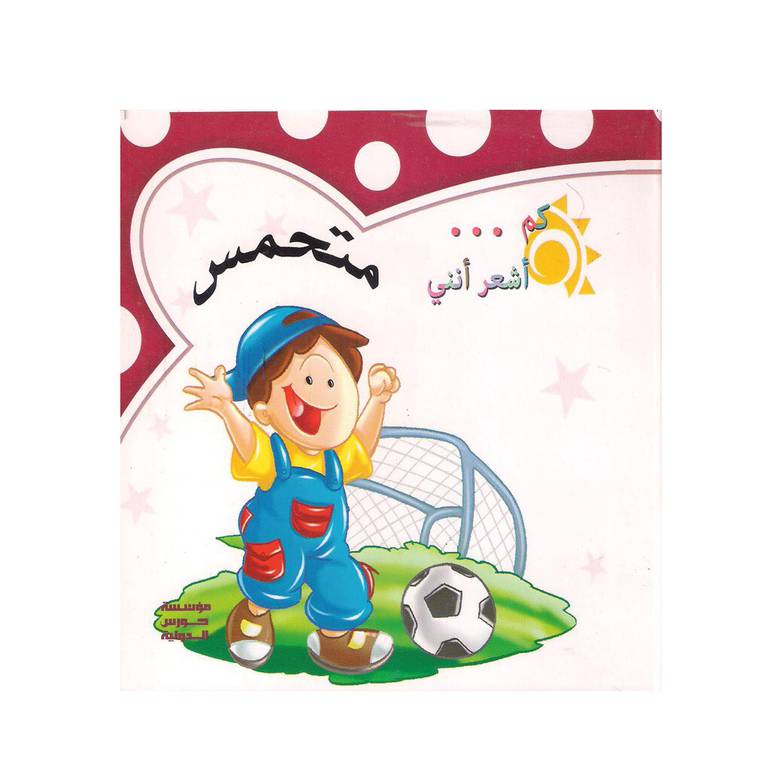 بماذا يشعر الولد ؟ 
عبر بكلمة في الدردشة
الفرح 
الحماس 
الخوف
الحزن
السرور
المتعة
القوة
الثقة
التعاطف
المسؤولية
الأنانية
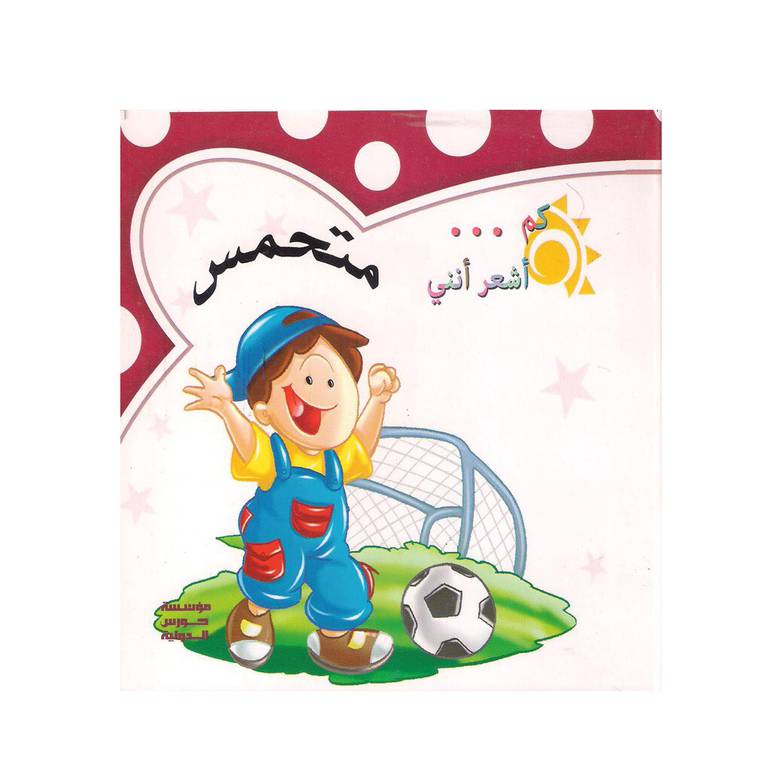 عند القيام بعمل إيجابي مع الآخرين يجب أن نتحلى بالحماس
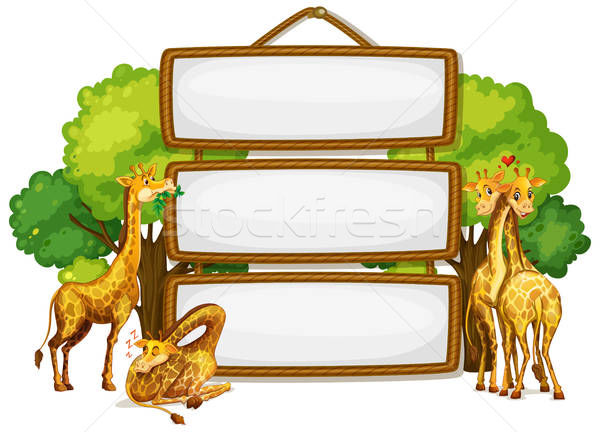 الدرس 5
اللمسات الأخيرة
التواصل بشكل فعال مع الآخرين و التحلي بالحماس
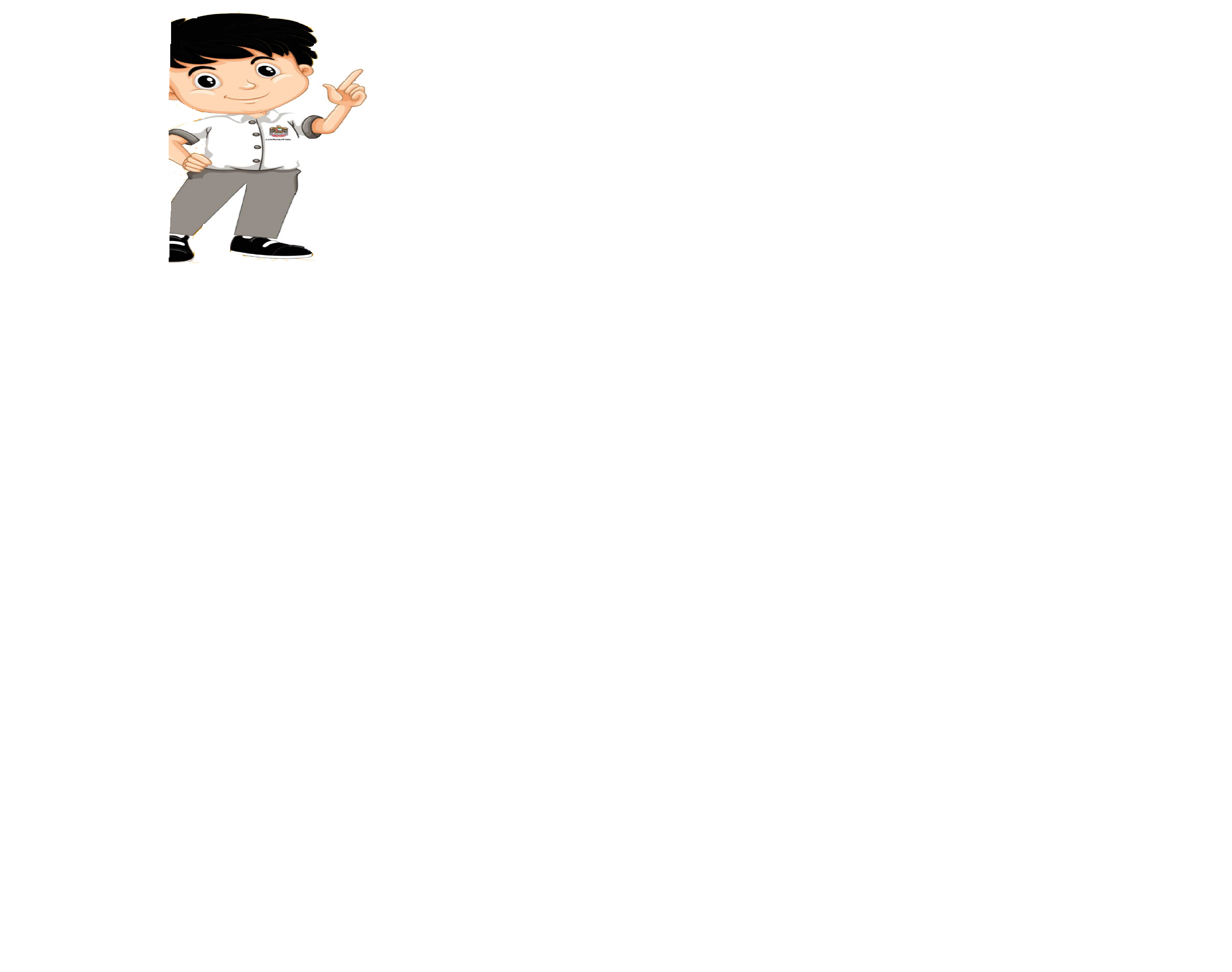 المفردات
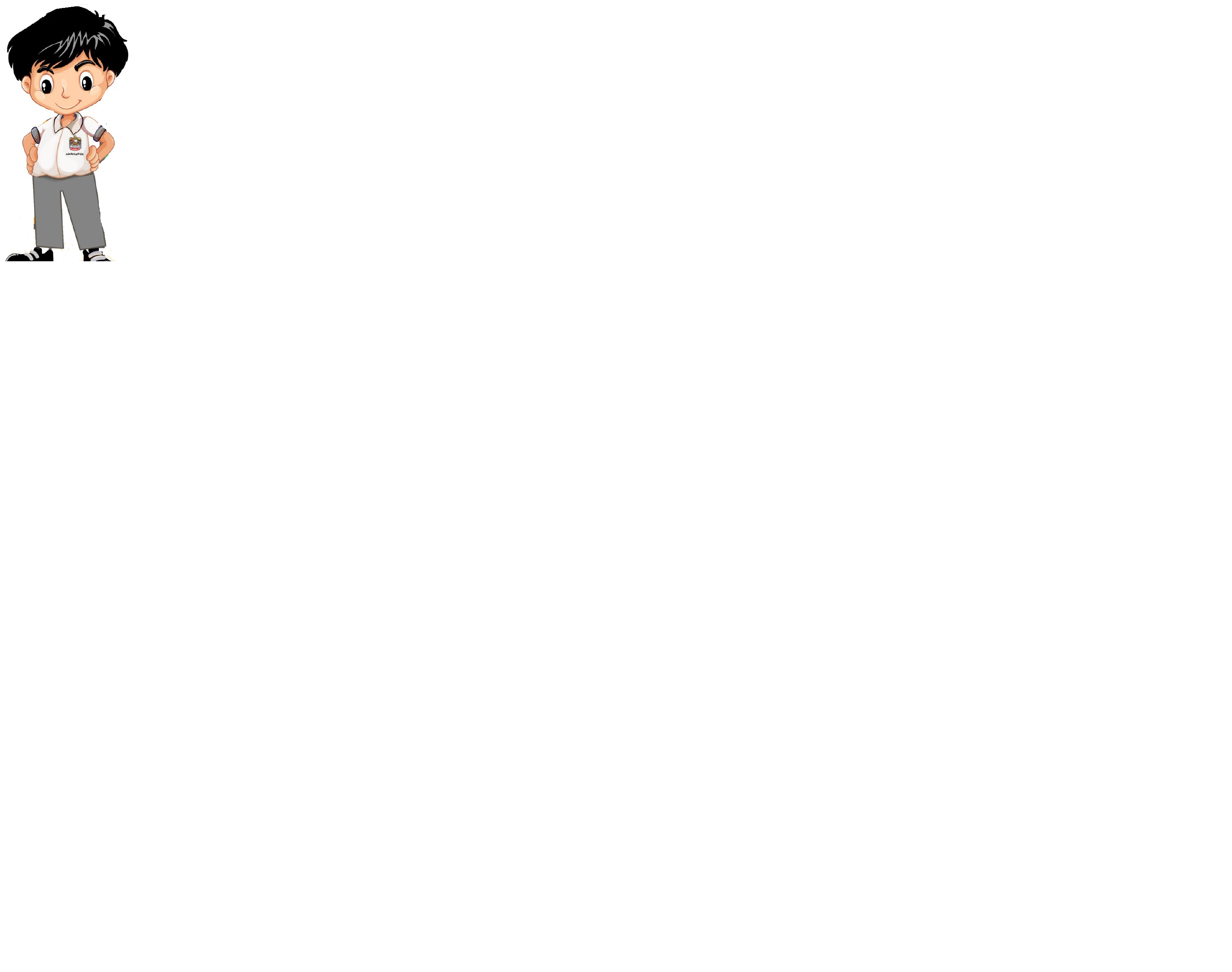 بلدية
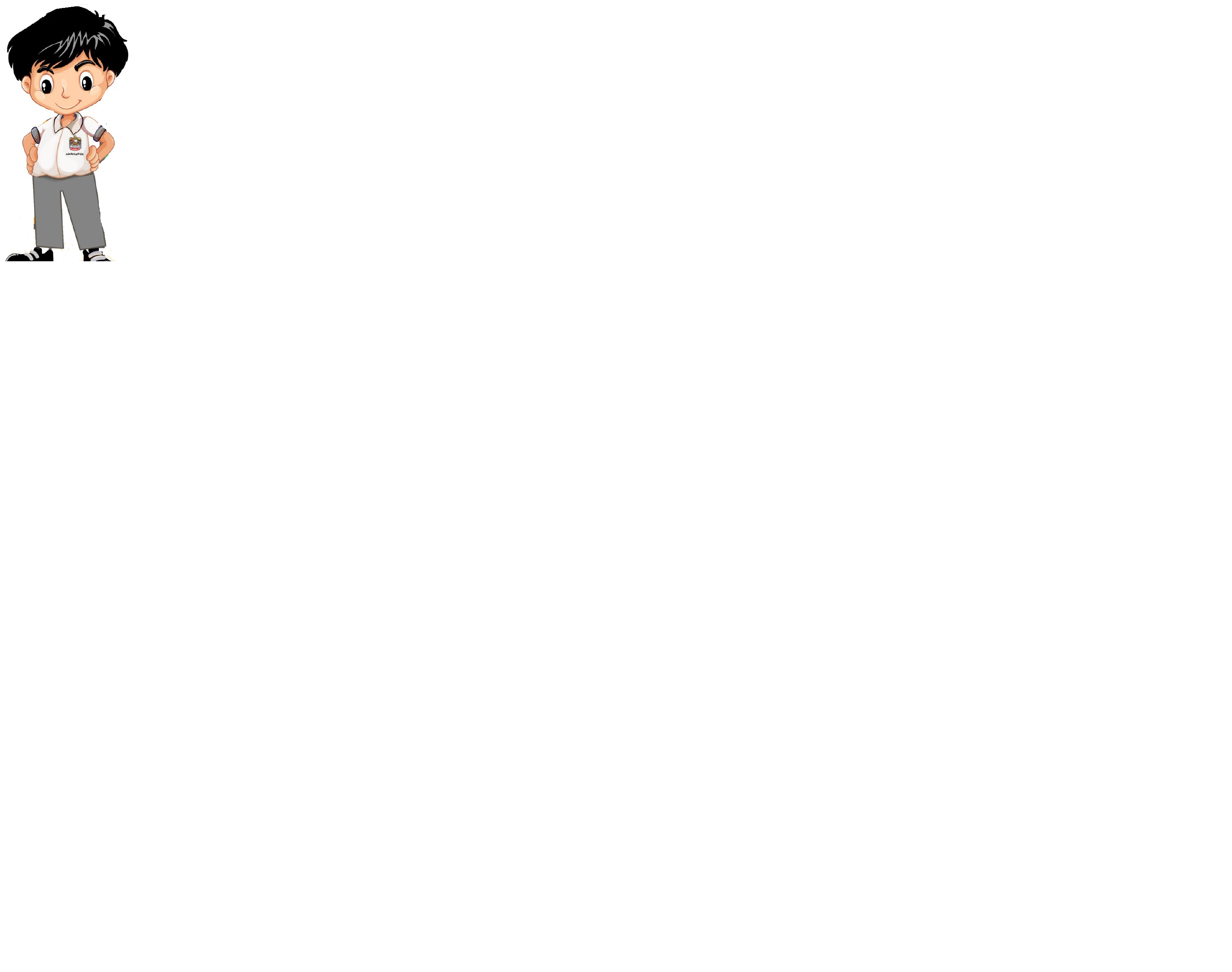 إنشاء
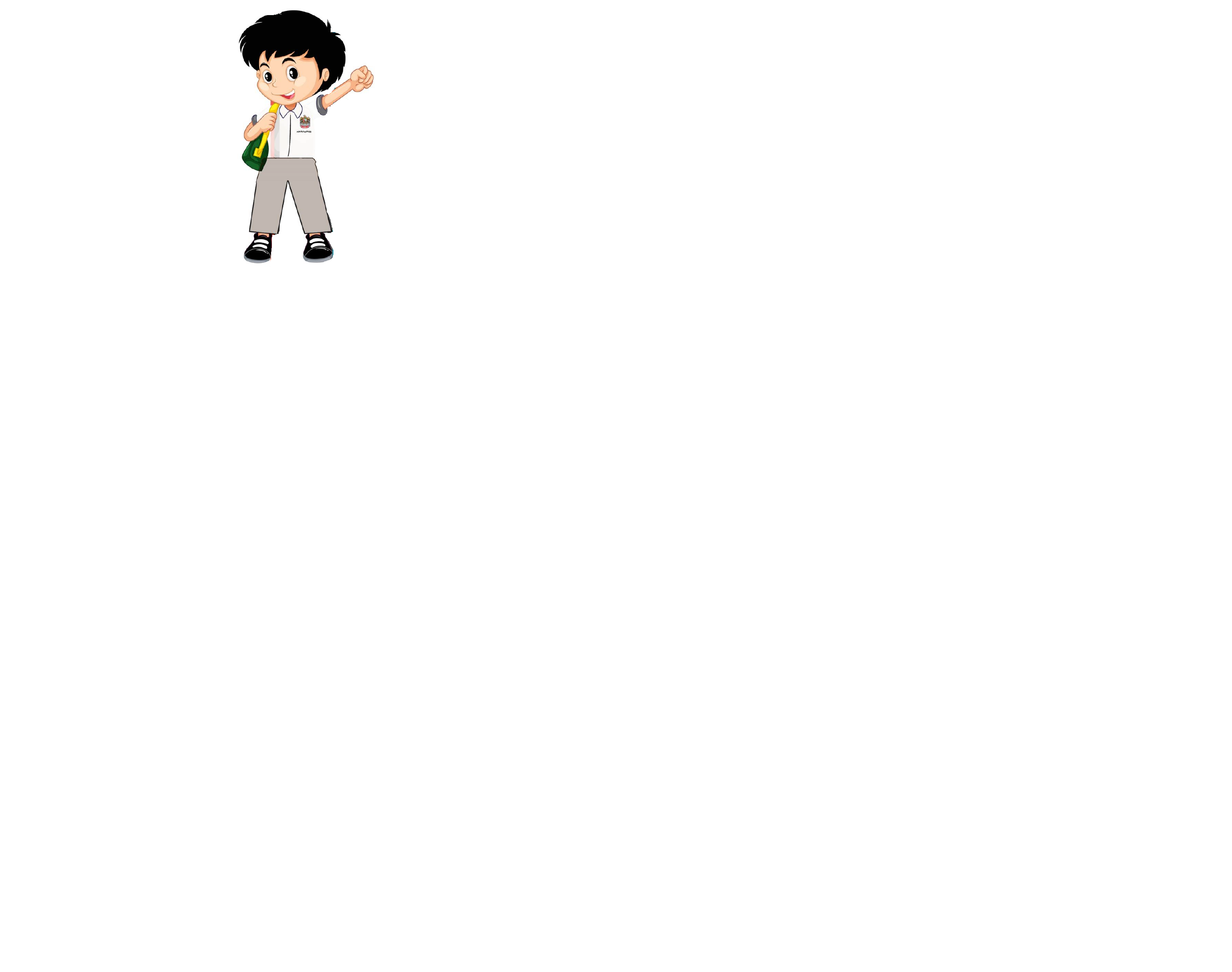 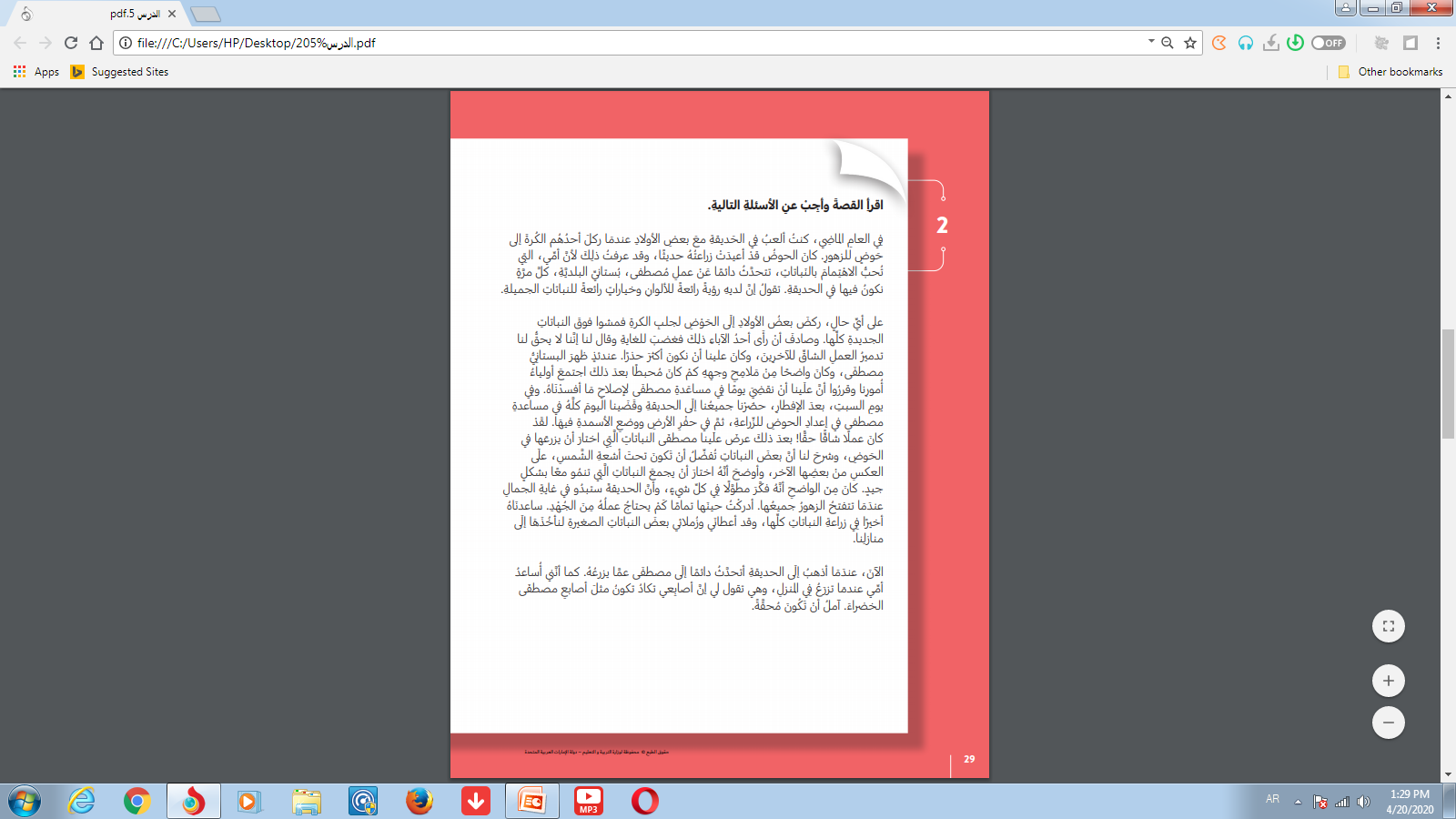 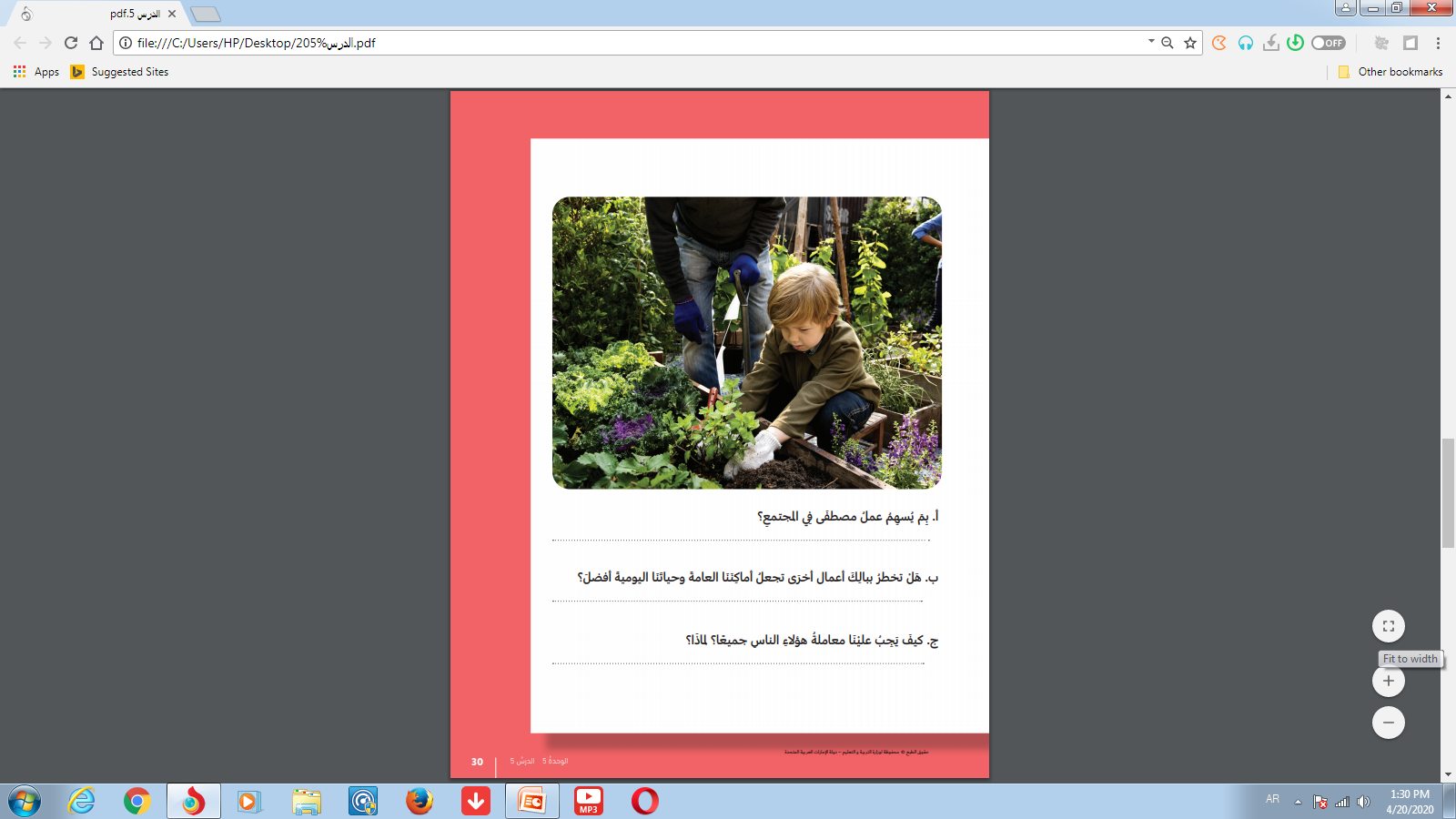 في العام الماضي كنت ألعب مع أصدقائي في البستان و ركل أحدهم الكرة على النباتات ، فقاموا بعض الأولاد بالمشي على الزهور و النباتات لجلب الكرة
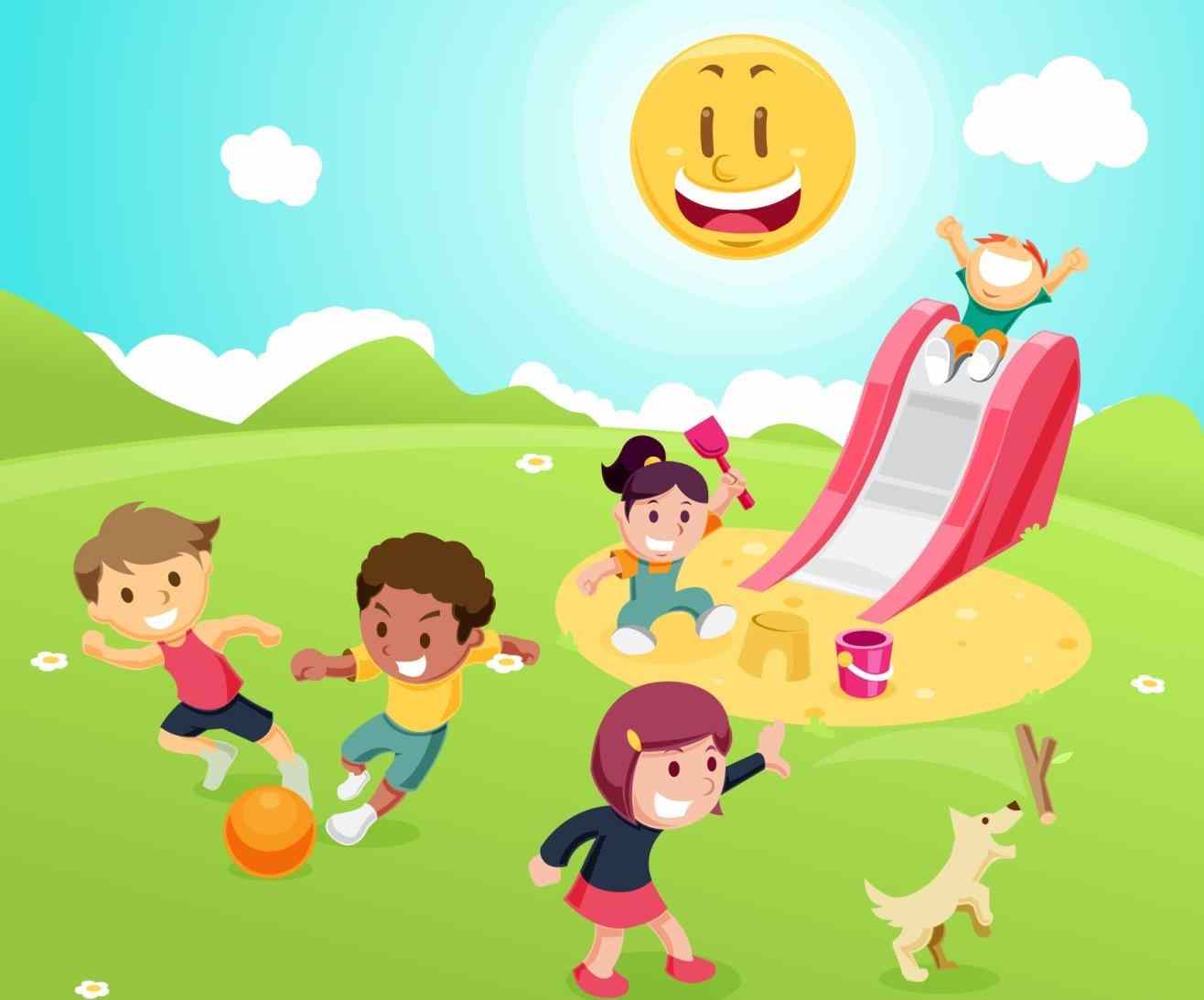 رأى أحد الآباء ذلك ، فغضب للغاية لإتلافنا النباتات و الزهور التي زرعها بستاني البلدية مصطفى ، و قال لنا أنه لا يصح تدمير العمل الشاق الذي يقوم به الآخرين لنا
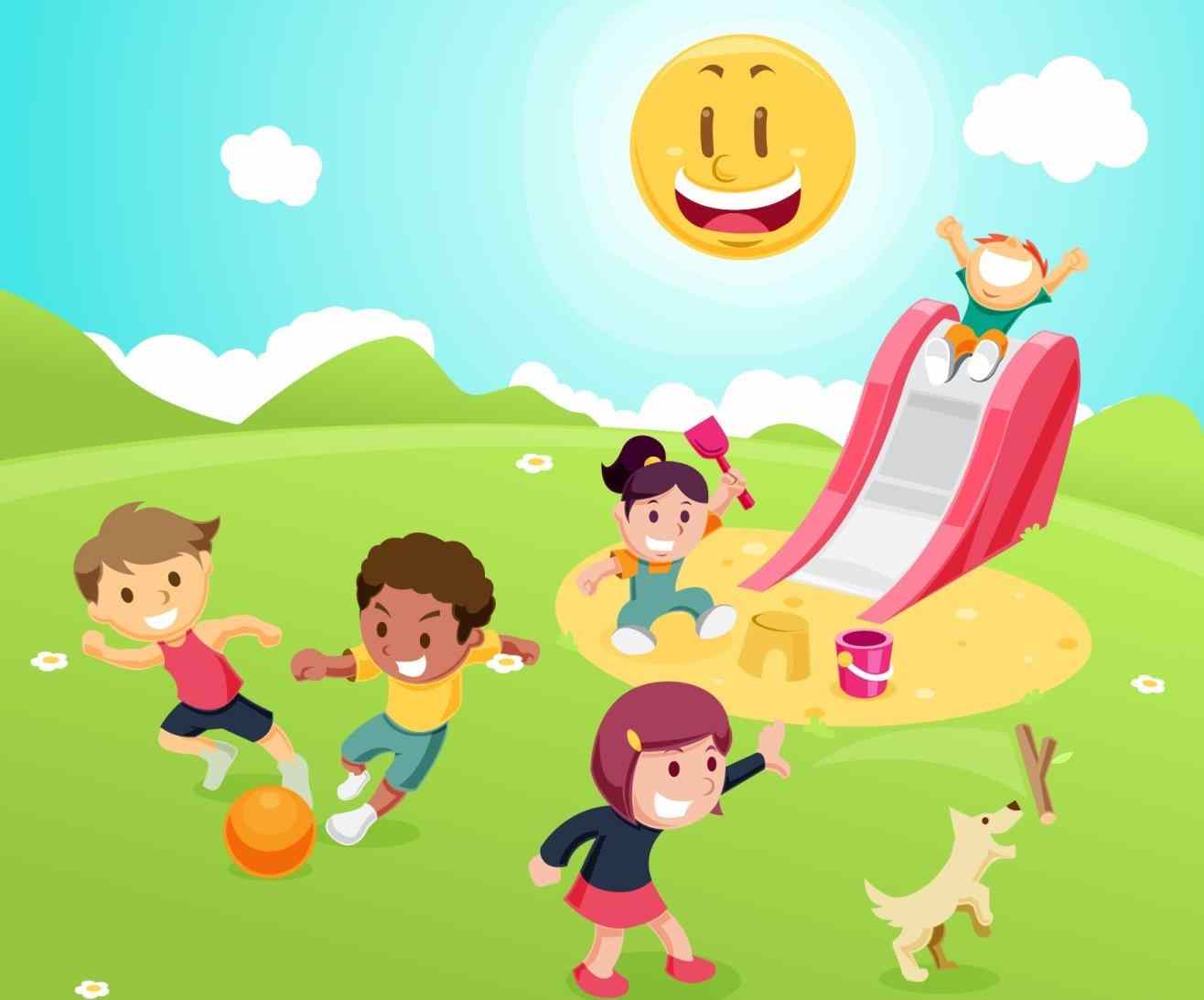 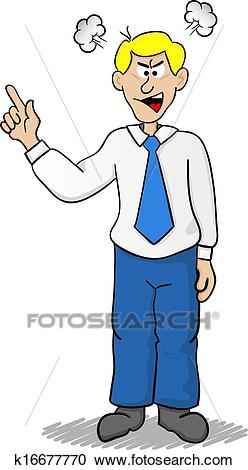 اجتمع الأب مع أولياء أمورنا و اتفقوا على أن نقضي يوم كاملا في العطلة مع البستاني مصطفى لإصلاح ما أتلفناه من الزهور و النباتات
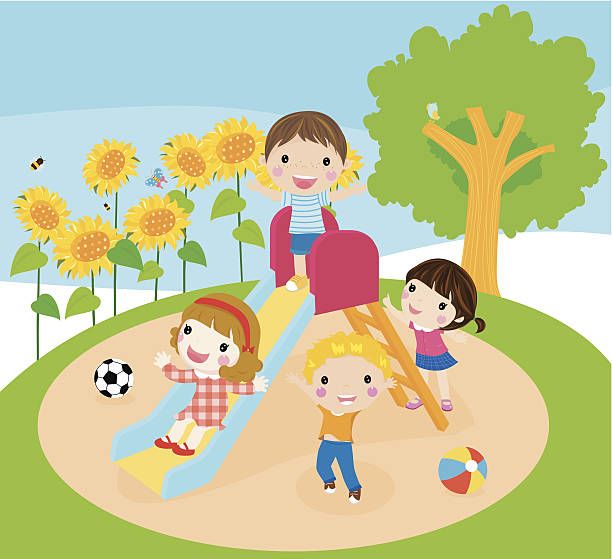 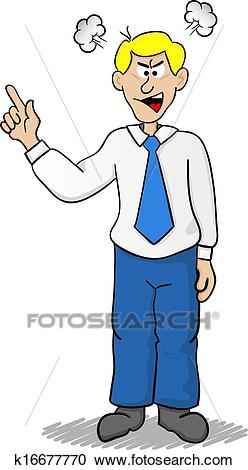 و في يوم العطلة ، بعد الإفطار اجتمعنا في الحديقة مع البستاني مصطفى و قمنا بإعادة زراعة البذور و سقي النباتات و حفر الأرض و وضع الأسمدة ، كان العمل شاق جدًا و متعب للغاية
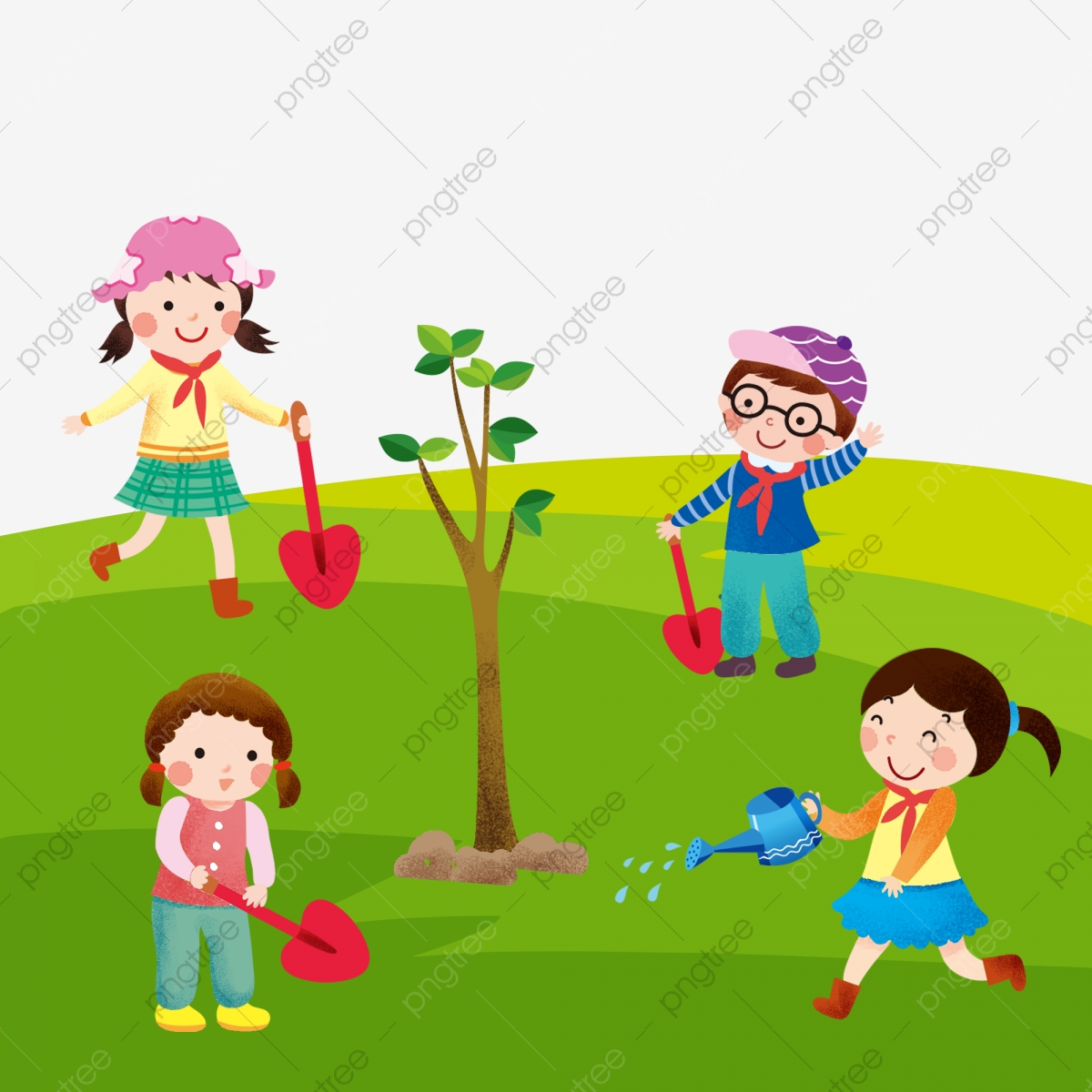 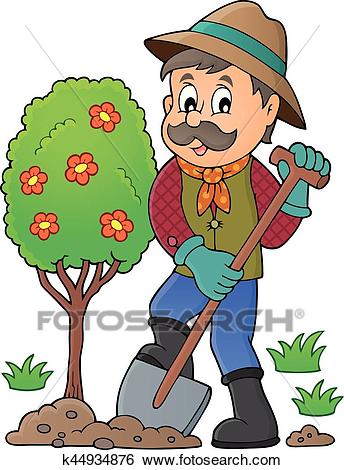 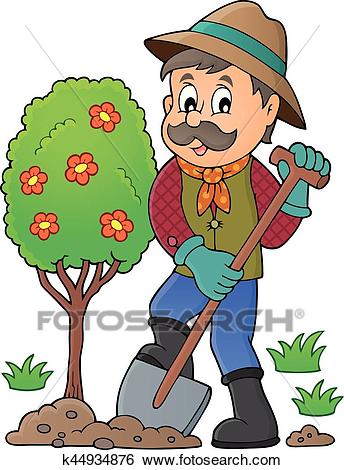 أدركنا حينها تمامًا كم يحتاج عمل البستاني إلى جهد شاق تحت أشعة الشمس الحارة
أعطاني البستاني مصطفى بعض النباتات الصغيرة أنا و أصدقائي لنقوم بزراعتها في منزلنا ، و شرح لنا عن بعض النباتات التي تحتاج إلى أشعة الشمس على عكس النباتات الأخرى
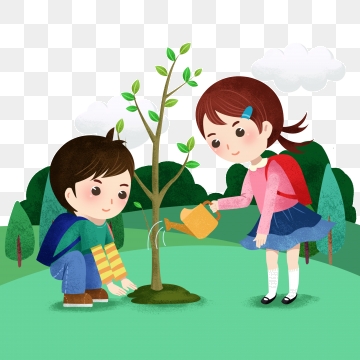 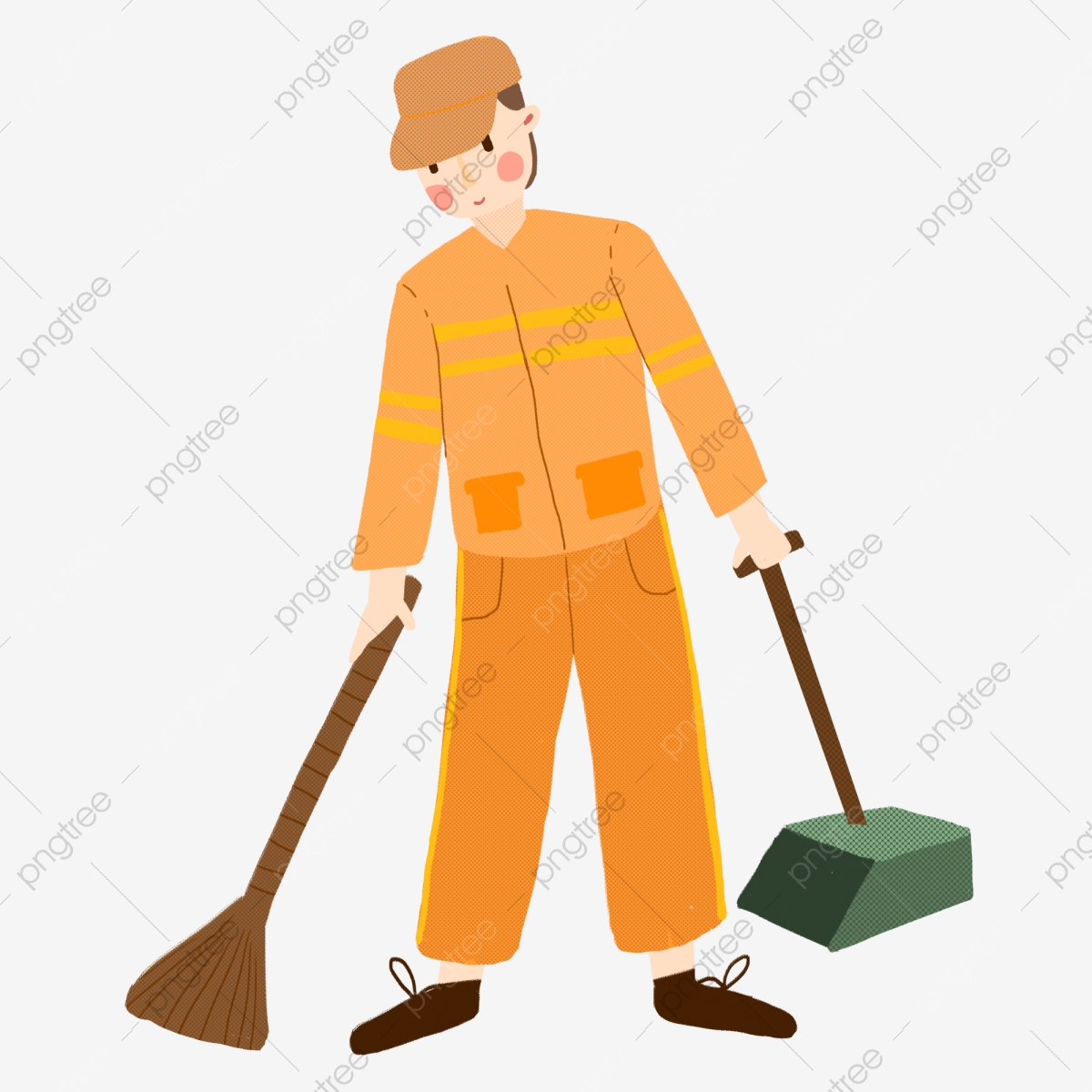 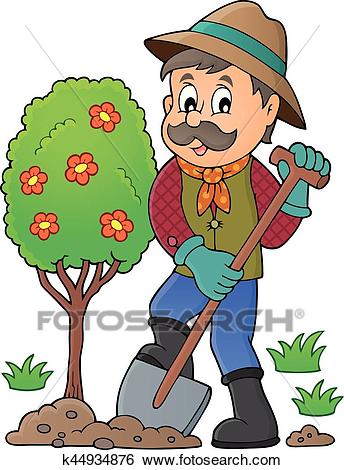 هؤلاء يا أصدقائي يقومون بعمل و جهد شاق تحت أشعة الشمس الحارة ، لتجميل بلادنا ، فعلينا احترامهم و تقديرهم و عدم إتلاف ما قاموا به
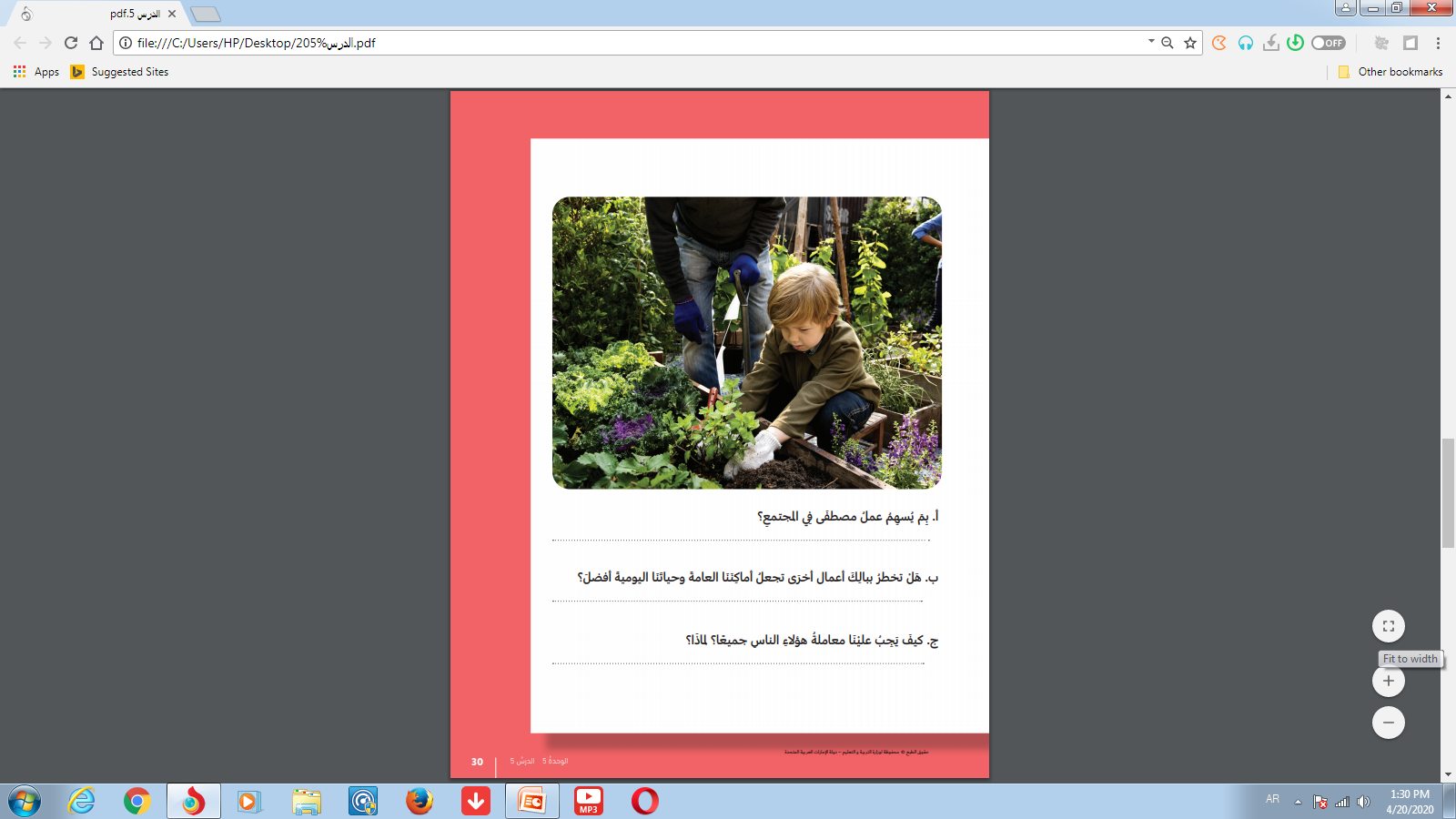 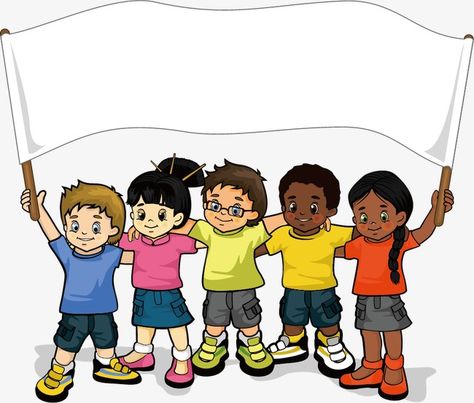 في يوم مشمس حار ذهب طلبة المدرسة لإنجاز مهمة و هي صنع سلطة الفواكه و توزيعها على عمال النظافة و عمال البناء و السائقين و غيرهم من الأشخاص الذين يعملون تحت أشعة الشمس ، كما تبرع كل طالب بدرهمين لشراء ماء لهم
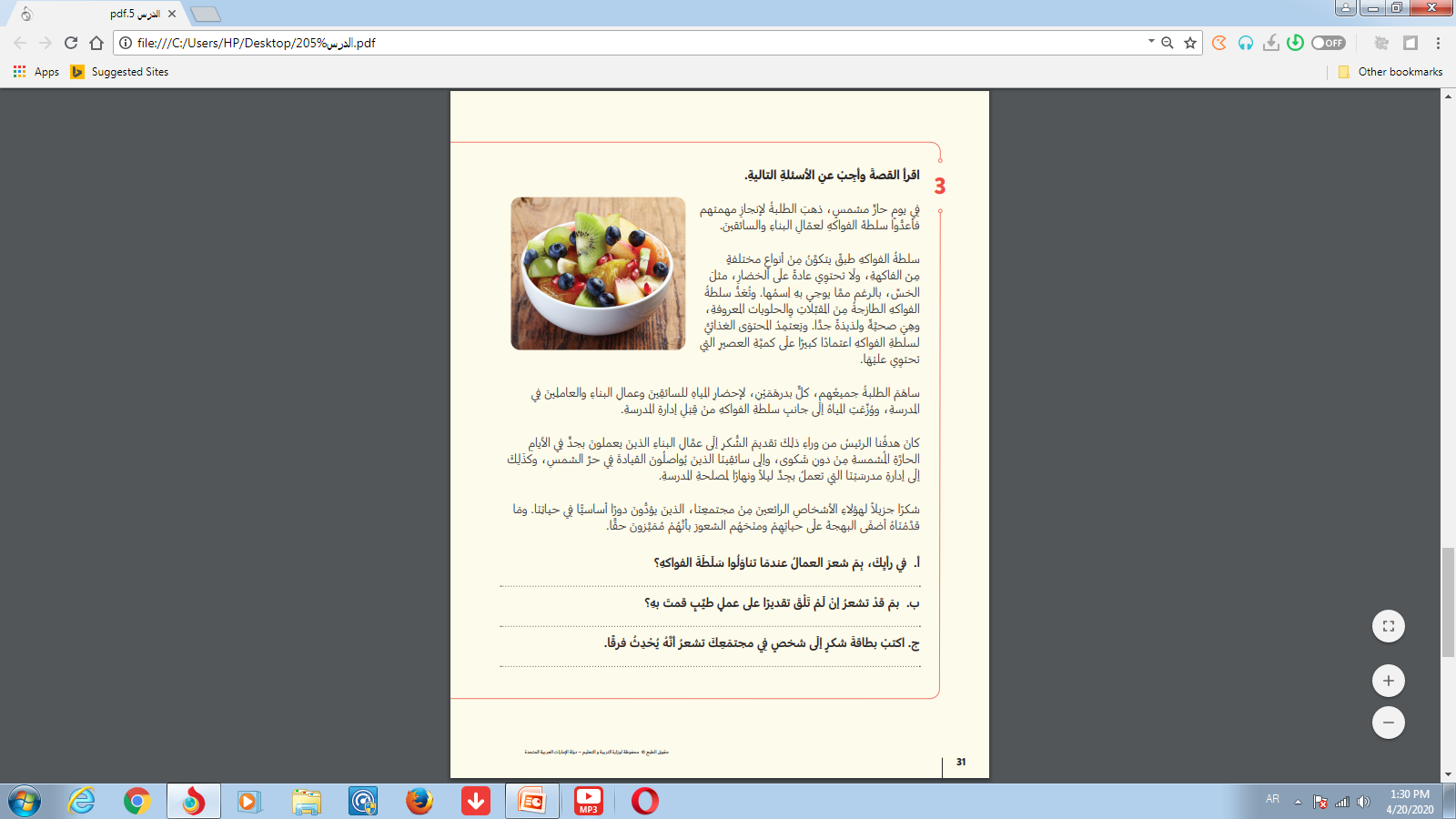 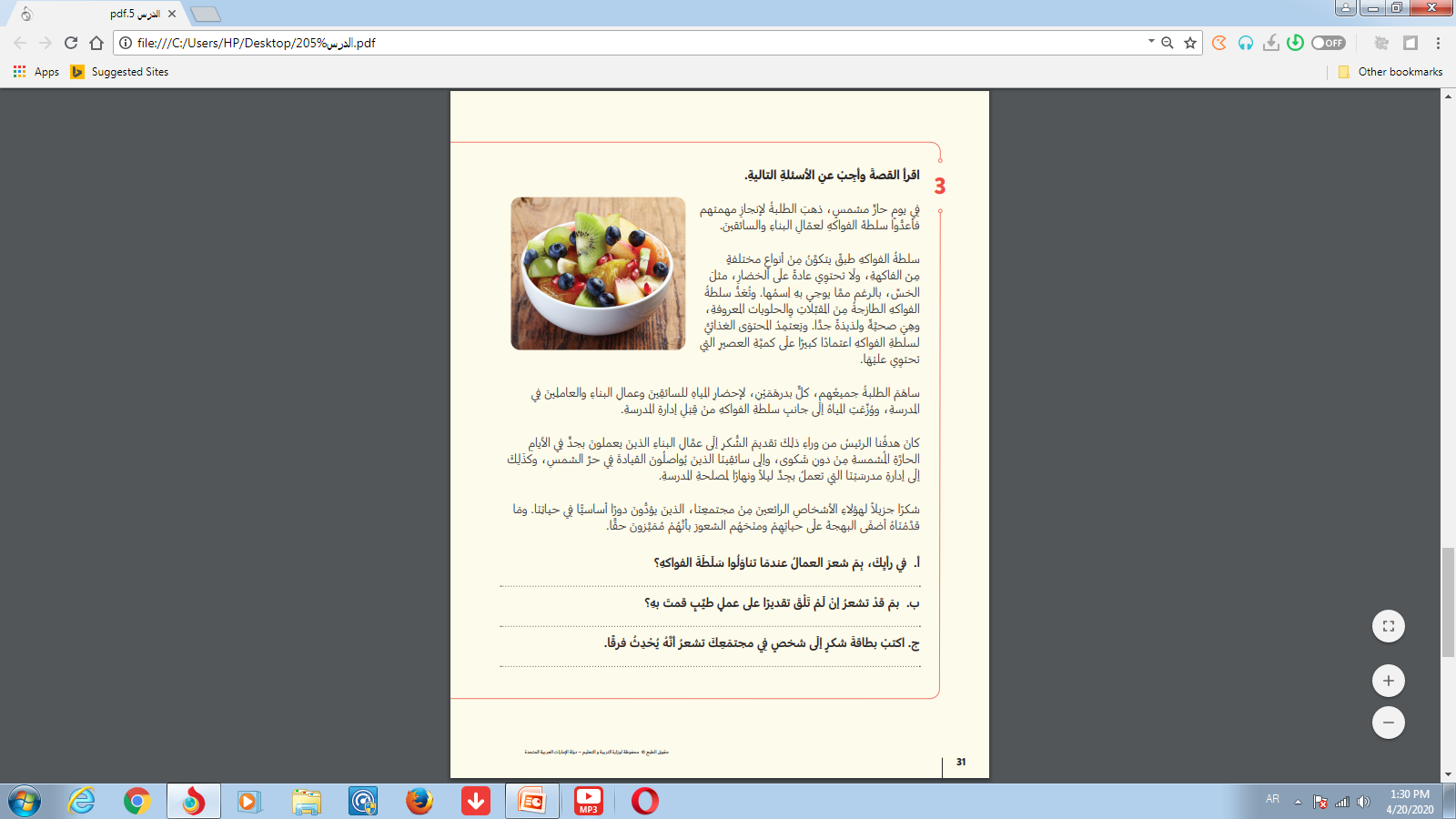 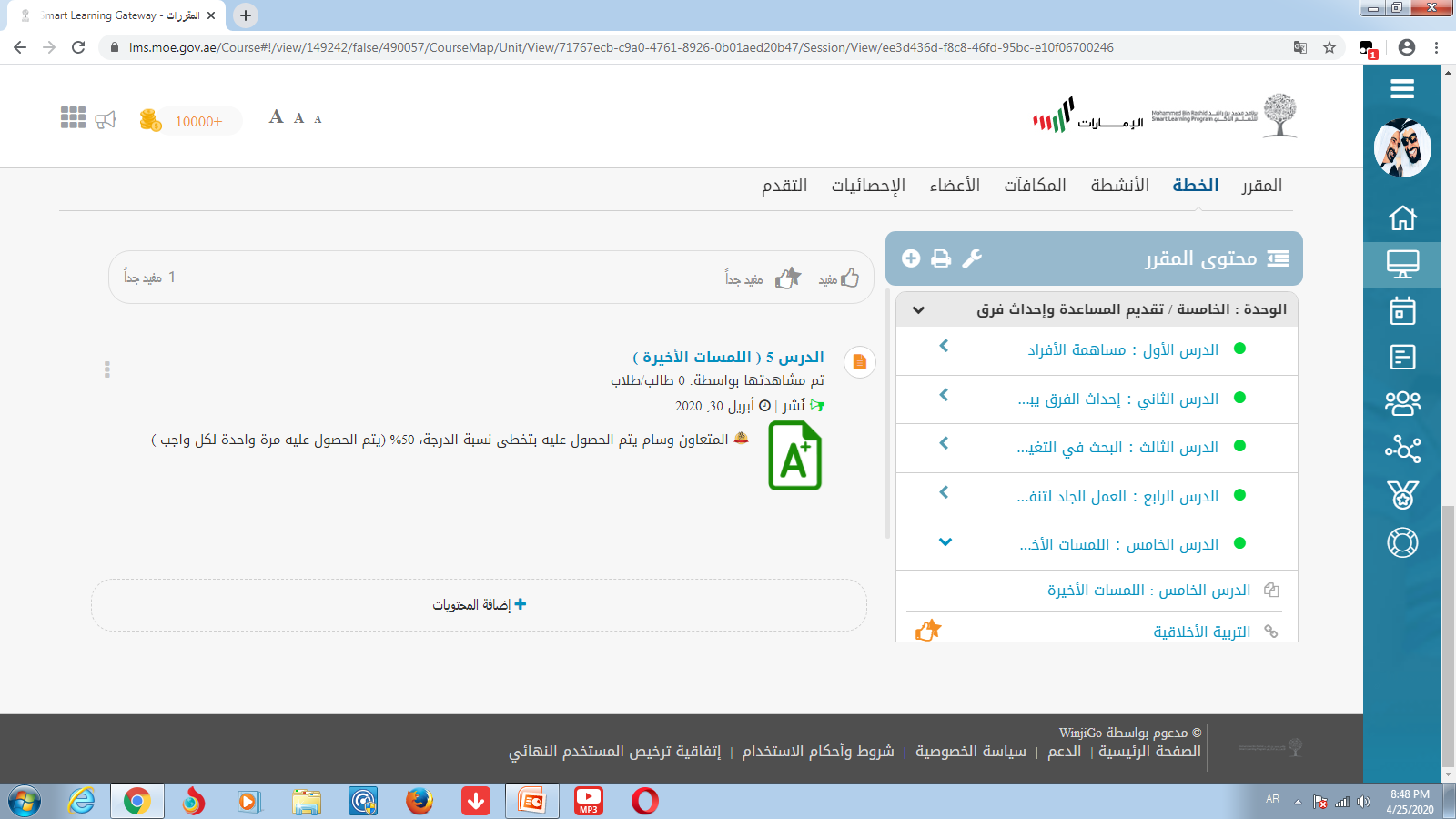 التقييم الفردي
مكافأة للطلاب المتفاعلين
أوسمة على البوابة الذكية
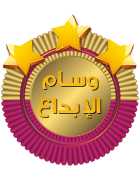 إعداد الدرس
المعلمة فاطمة أهلي
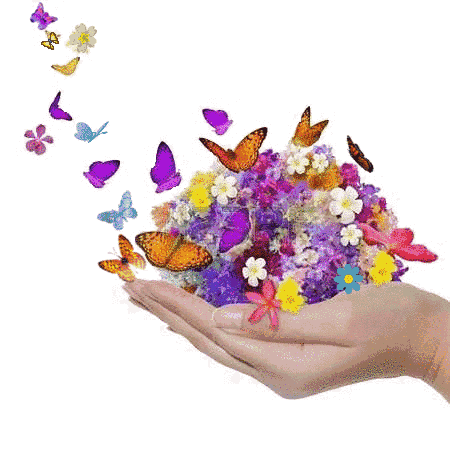 نلتقي الحصة القادمة
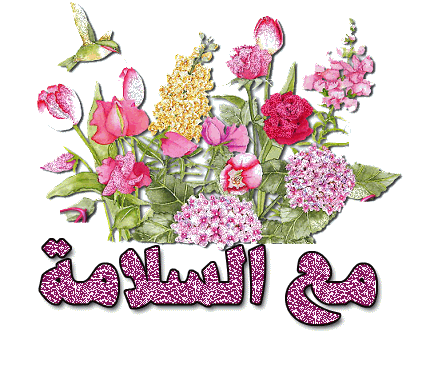 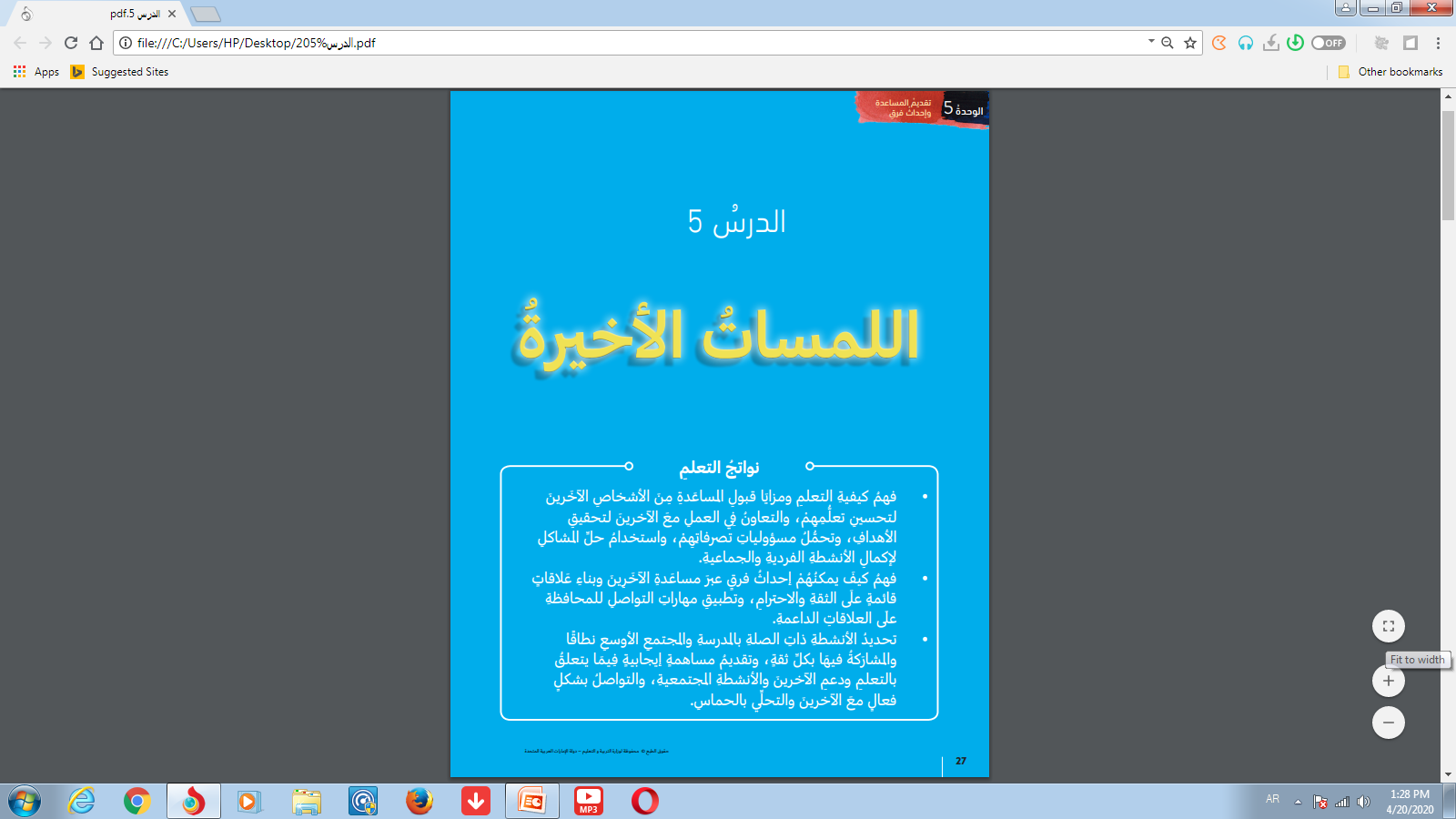 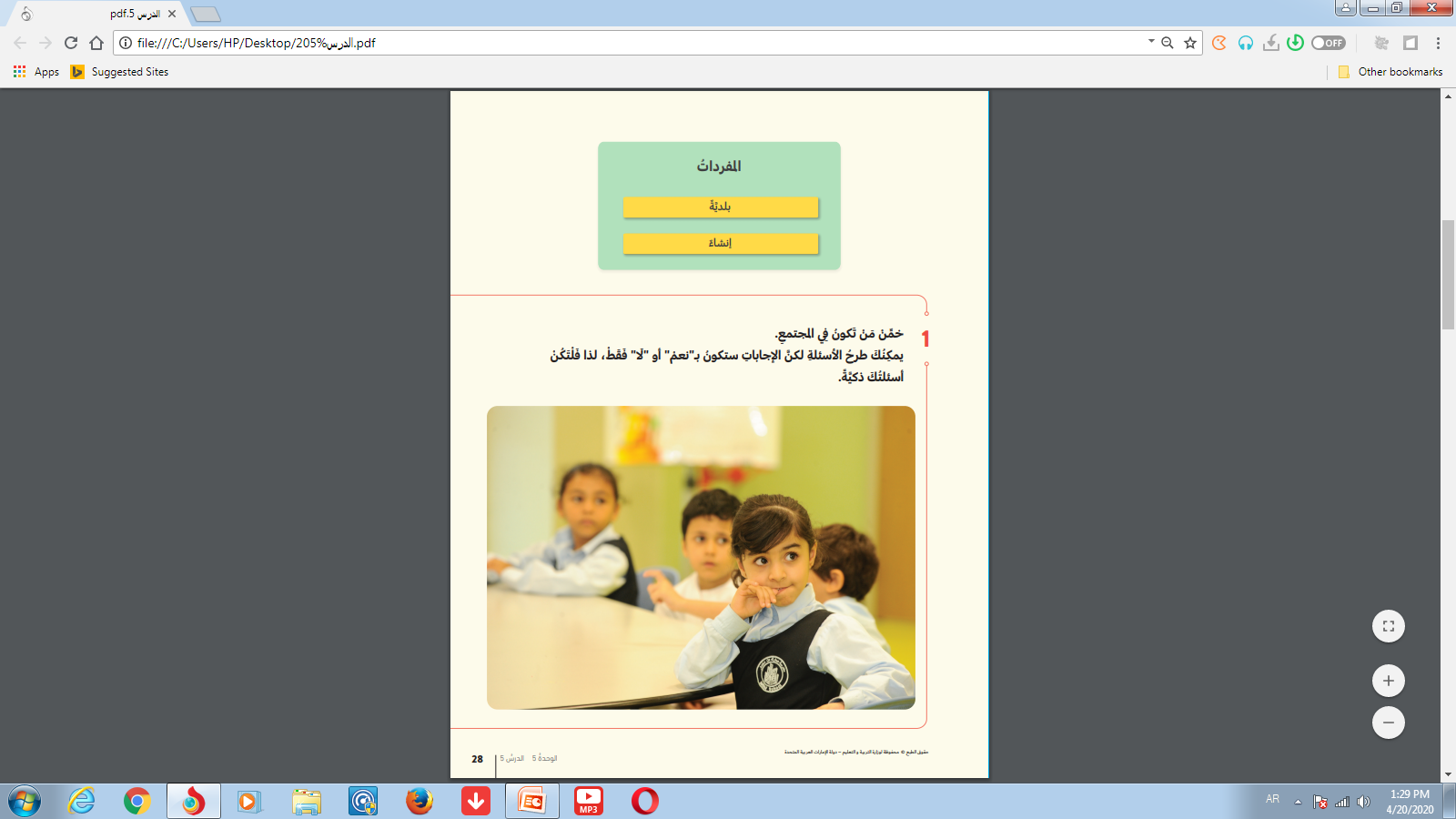 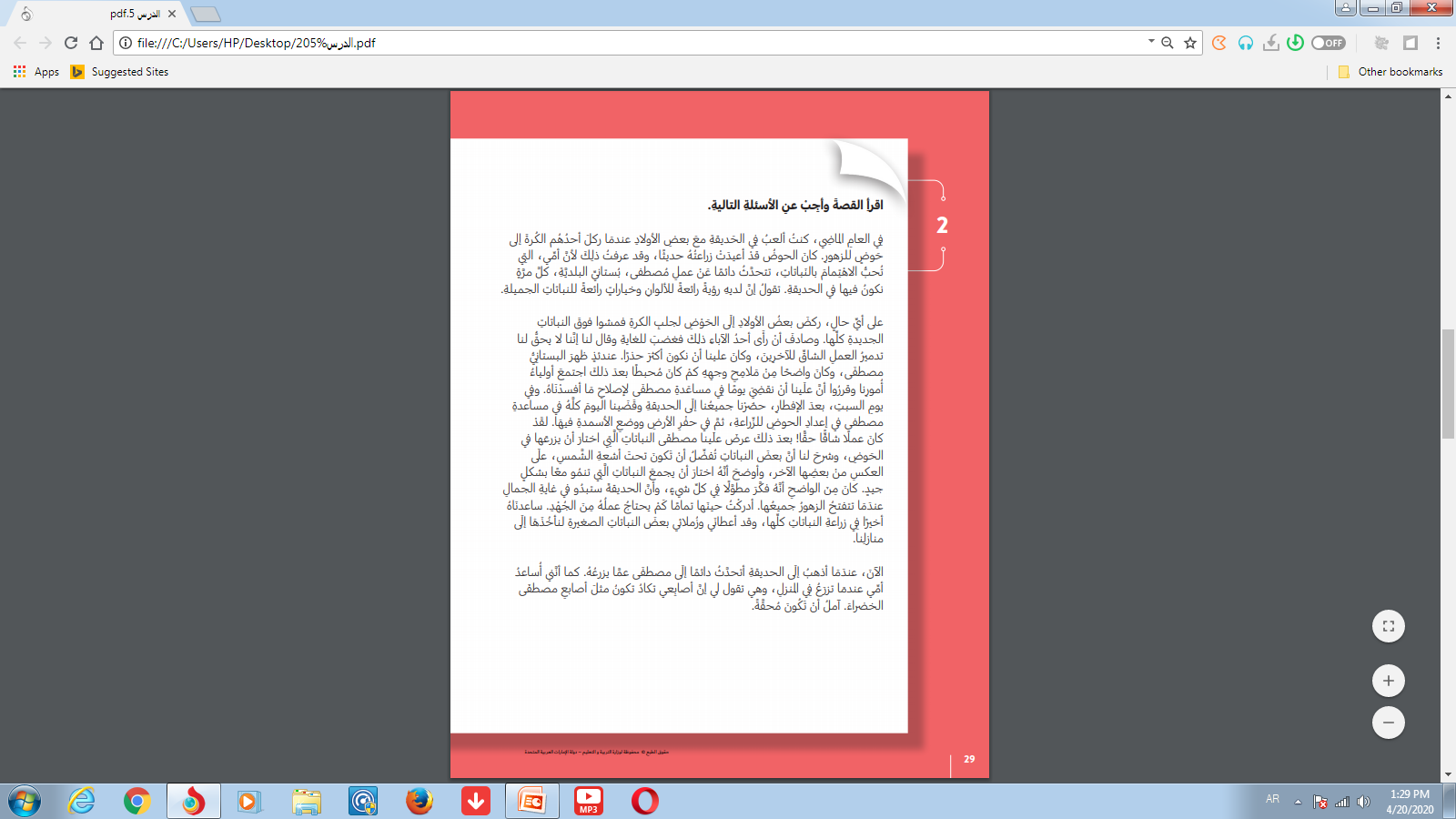 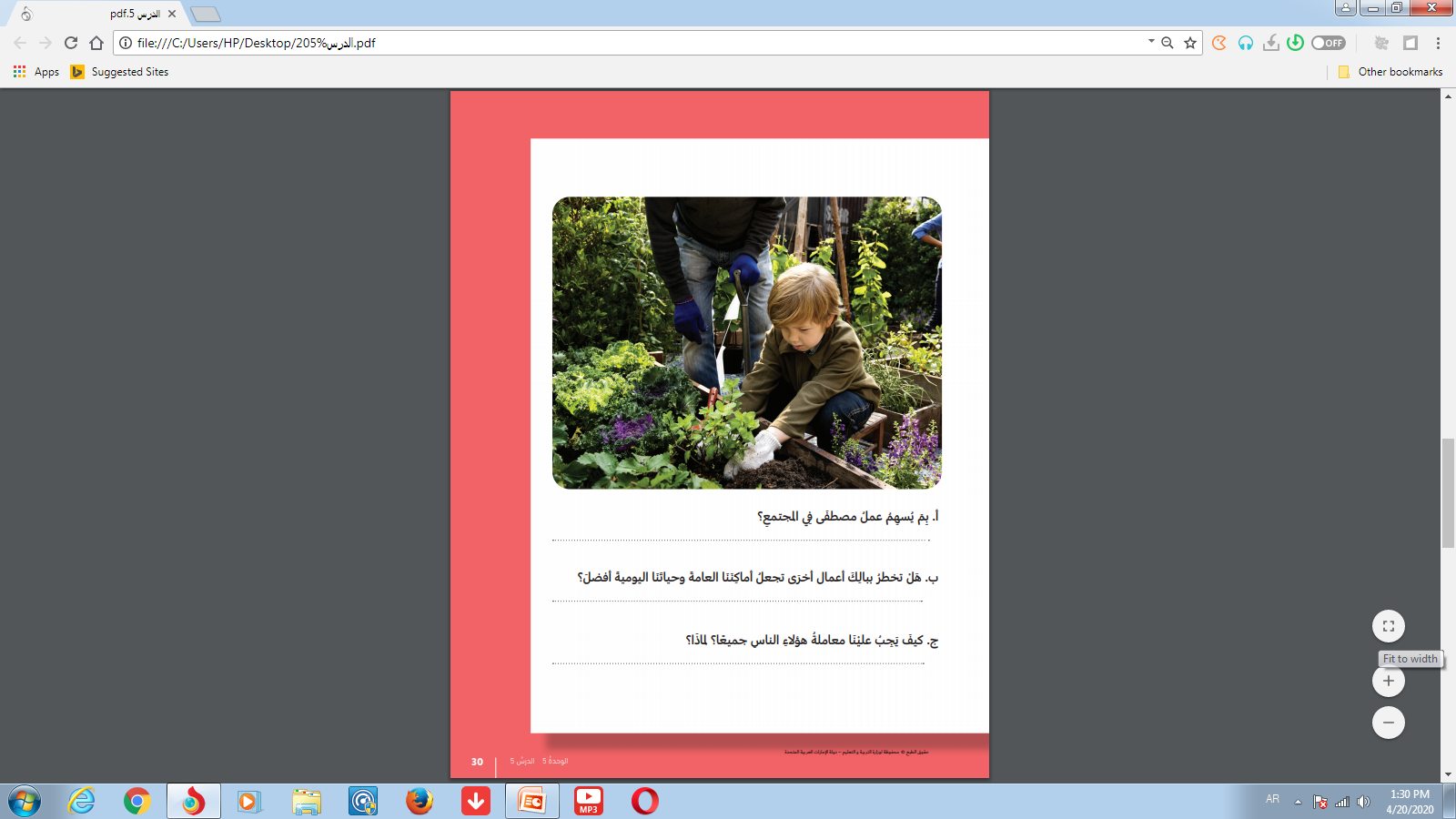 إعطاء منظر جميل للحدائق لزراعته النباتات و الزهور / يحافظ على البيئة
تنظيف البر من الأوساخ – إغلاق صنبور الماء في المدرسة
بلطف و احترام لأنهم يسهمون في الحفاظ على البيئة
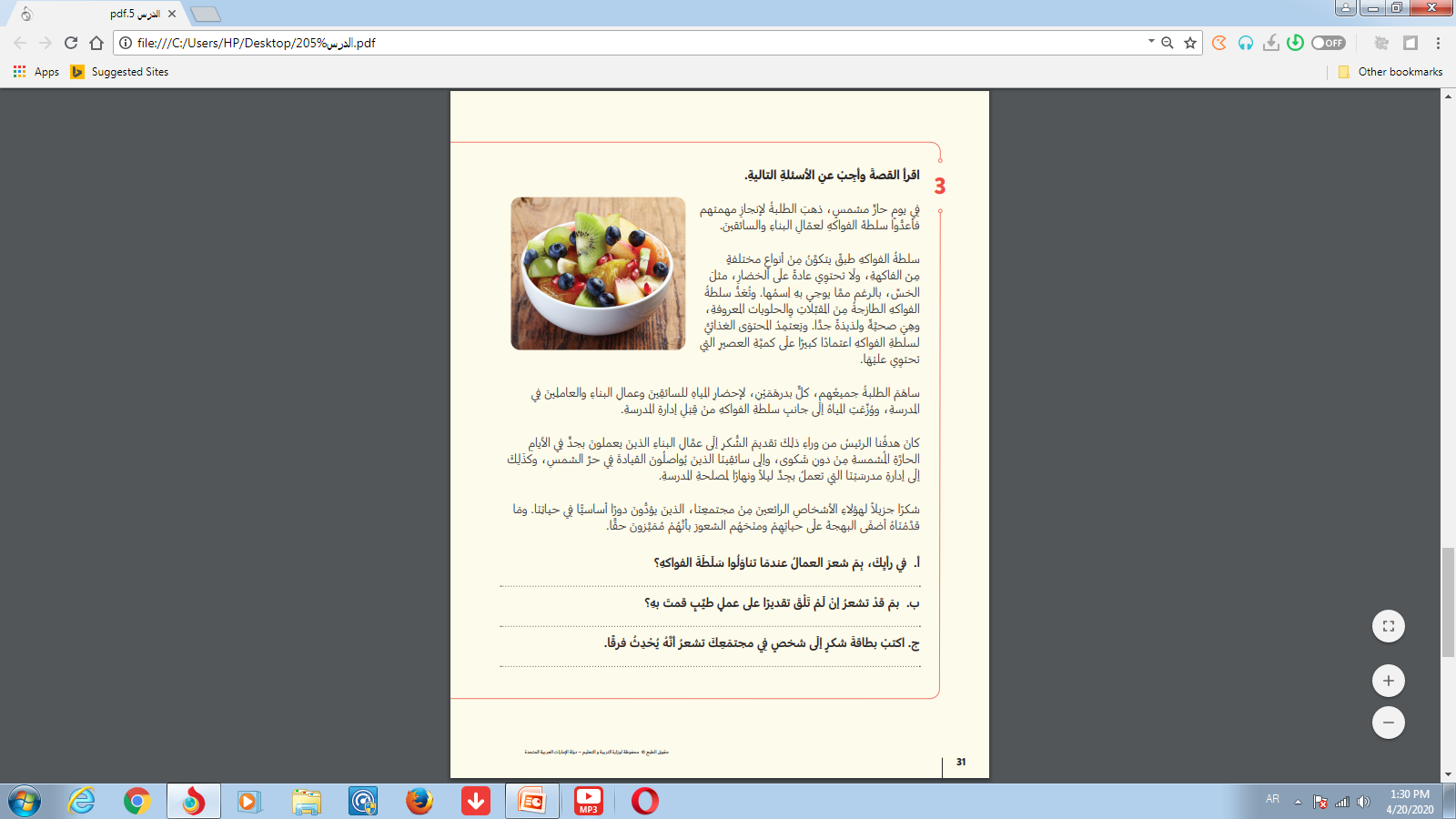 بالسعادة و الإمتنان
بالضيق
عمال النظافة لأنهم ينظفون الشوارع تحت أشعة الشمس و يواجهون مخاطر الطرق
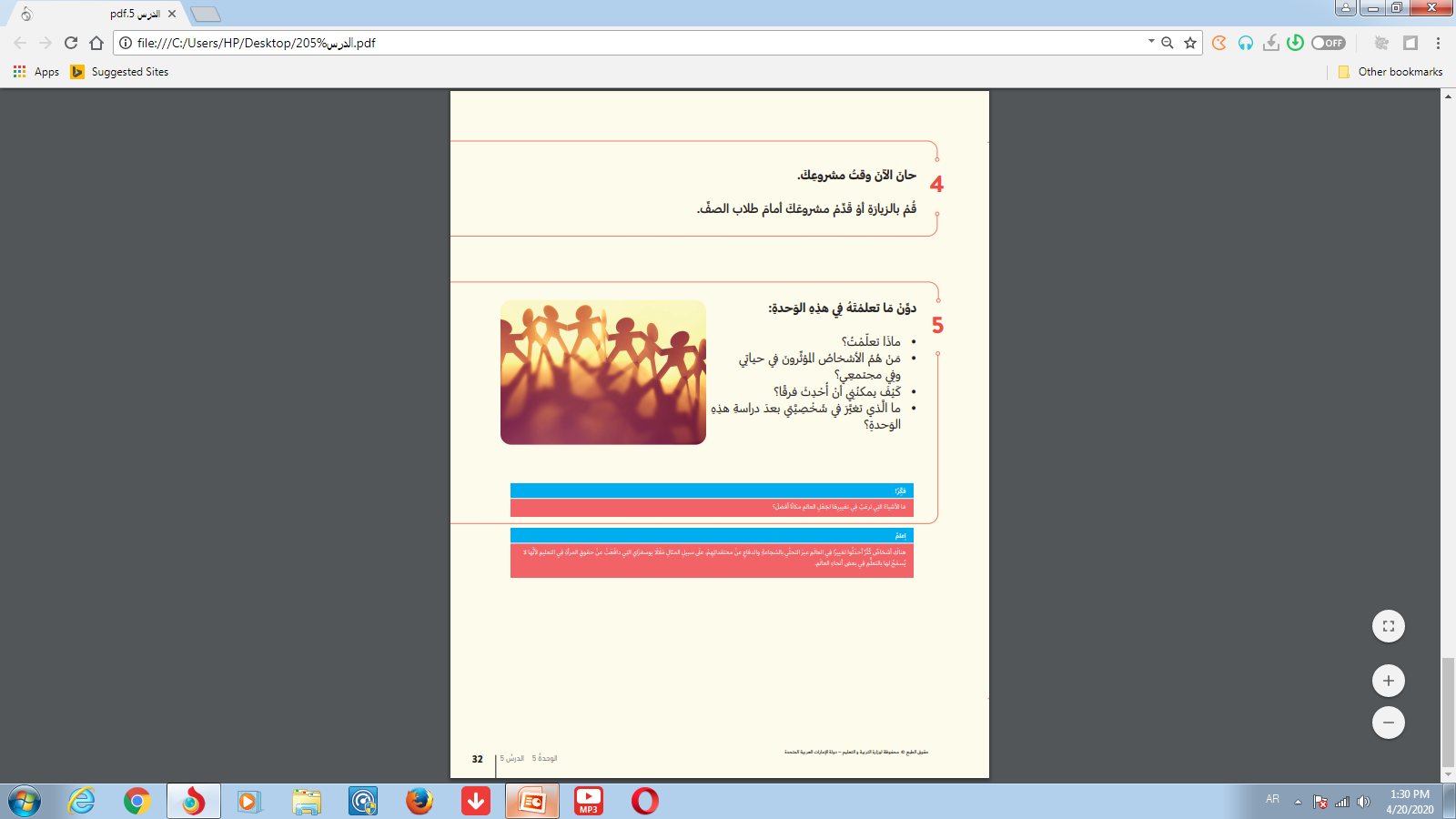